Úvod do Informačního managementu
19. 9. 2014, podzimní semestr 2014/15
VIKMA07
Jan Matula (UČO 177798), mail: jan.matula@fpf.slu.cz
BUREŠ, V. Znalostní management a proces jeho zavádění. 1. vyd. Praha: Grada Publishing, 2007. 216 s. ISBN 978-80-247-1978-8.
TRUNEČEK, J. Znalostní podnik ve znalostní společnosti. 2. vyd. Praha: Professional Publishing, 2004. ISBN 80-86419-67-3.
COLLISON, C.; PARCEL, G. Knowledge management. 1. vyd. Brno: Computer Press, 2005. 234 s. ISBN 80‐251‐0760‐4.
ČASTORÁL, Z. Strategický znalostní management a učící se organizace. 1. vyd. Praha: Vysoká škola finanční a správní, o.p.s., 2008. 144 s. ISBN 978‐80‐86754‐99‐4.
BARTÁK, J. Od znalostí k inovacím: tvorba, rozvíjení a využívání znalostí v organizacích.. 1.vyd. Praha: Alfa nakladatelství, 190 s., 2008. ISBN 978-80-87197-03-5.
VYMĚTAL, J.; DIAČIKOVÁ, A.; VÁCHOVÁ, M. Informační a znalostní management v praxi. 1. vyd. Praha: LexisNexis CZ, 2005. 381 s.
DOUCEK, P. Řízení projektů informačních systémů. 2. vyd. Praha: Professional Publishing, 2006. 180 s. ISBN 80-86946-17-7.
Základní literatura
Ke každému tématu je k dispozici:
Prezentace z přednášky
Průvodce studiem (dokument ve wordu) – rozšiřující literatura, klíčové slova, otázky ke zkoušce, případové studie.
K vypracování auditu je k dispozici rámcové zadání – struktura dokumentu.
Studijní materiály
Písemná zkouška (20 otázek)
Vypracování 1 z 3 možných auditu: 
Personální audit
Audit informačního systému
Audit SW a HW
Podmínky pro ukončení předmětu
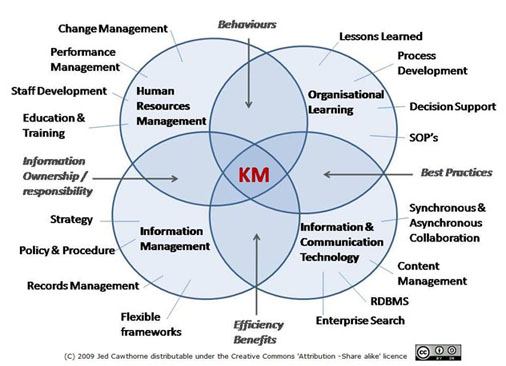 I. etapa „engineering efficiency“
II. etapa „IM jako výrazový prostředek odborníků v oblasti ICT
III. etapa – současné chápání
Vývoj pojetí IM
IM lze definovat jako: transdisciplinárně pojatý soubor poznatků, metod a doporučení systémových přístupů a informatiky, které pomáhají vhodně realizovat informační procesy manažerského myšlení a jednání k dosažení cílů uvažované organizace.
Definice IM
určuje základní směry budování toku informací tak, aby zpracované informace sloužily řídícím pracovníkům k efektivnímu a úspěšnému rozhodování a snižovaly riziko této činnosti.
Informační strategie organizace
sjednocuje ve společnosti její hlavní cíle, priority, dílčí kroky a úkoly do soudržného celku,
přizpůsobuje zdroje společnosti měnícímu se prostředí, trhu a zejména zákazníkům,
uspokojuje očekávání zainteresovaných skupin
Podnikatelské strategie firmy
1) Úvod do problematiky Informačního managementu
Vznik a vývoj IM jako vědní disciplíny, 
Historický vývoj pojetí IM a jeho současné chápání, Vztah Informačního managementu k Znalostnímu managementu, 
optimalizace nákladů na podnikové ICT, 
Informační politika, Informační strategie organizace, podnikatelská strategie, předpoklady pro úspěšnou strategii IM, průvodní znaky nevyjasněné firemní strategie, Informační manažer a jeho role v organizaci.
Obsahová náplň IM
2) Proces, Procesní audit
Proces, podnikový proces, procesně řízená organizace, Vývojový cyklus procesně řízené organizace, 
Procesní audit, mapa procesů, Data flow diagram, Business Process Reengineering (BPR), Key Performance Indicators (KPI), Úzké hrdlo (bottle neck), Analytické techniky a grafy využívané při auditu.
Obsahová náplň IM
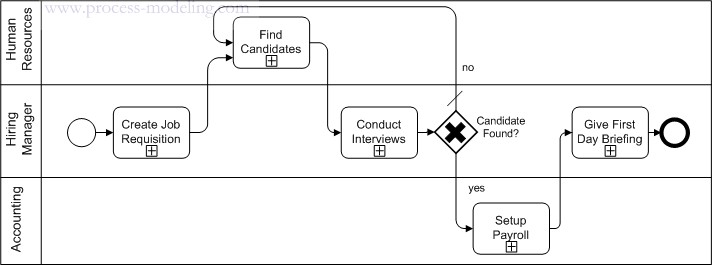 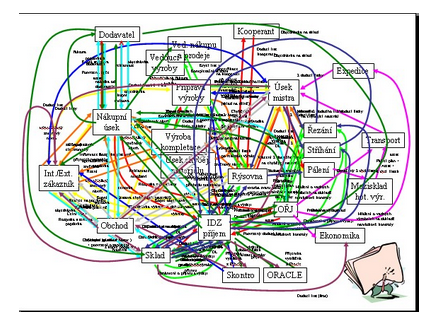 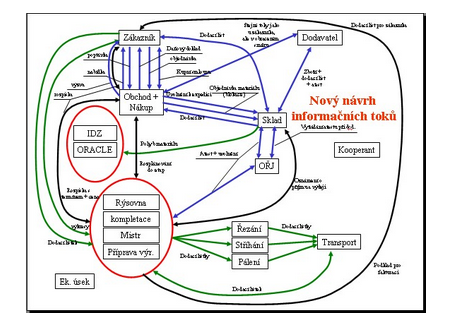 3) Technické prostředky podnikové infrastruktury
Hardware a software v podniku, 
podniková síť (aktivní prvky podnikové sítě, zabezpečení podnikové sítě, protokoly sítě TCP/IP, architektura podnikové sítě), 
server a jeho základní aplikace v prostředí podnikové sítě (Microsoft solution – MS Server, Active Directory, MS Exchange, alternativy), 
nástroje pro centrální správu ICT prostředí, systémy pro systémový a aplikační management.
Obsahová náplň IM
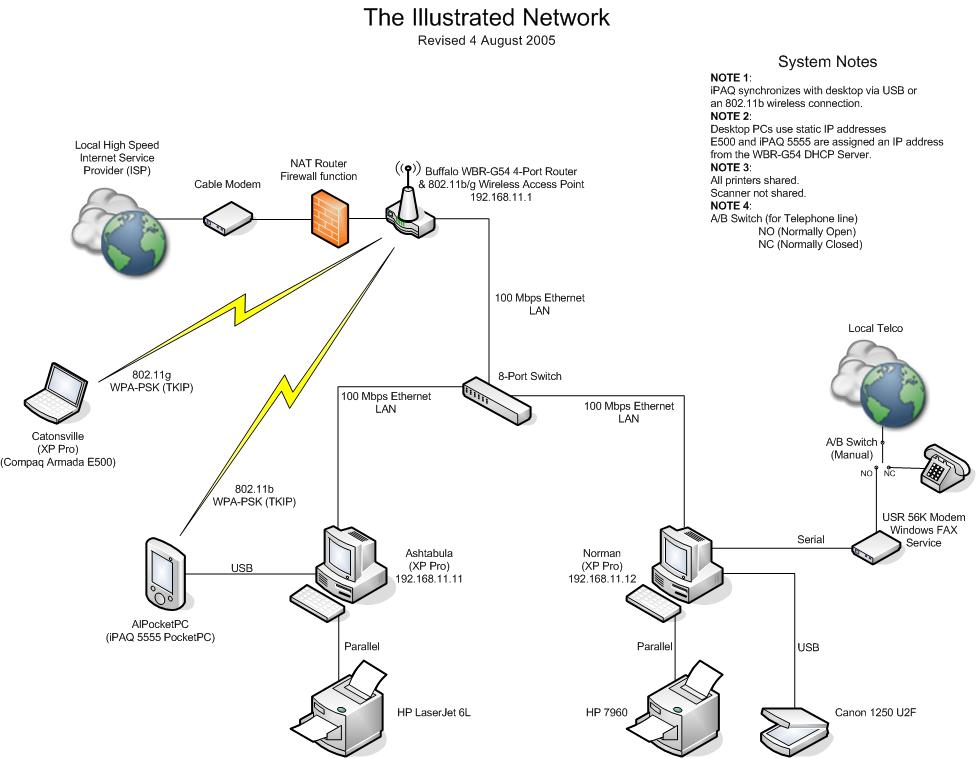 4) Audit HW a SW prostředků v organizaci
Předmět auditu, grafické prostředky a metody pro znázornění jednotlivých prvků v podnikové sítě, ukázky auditu, jejich využitelnost, optimalizace SW a HW v organizaci.
Obsahová náplň IM
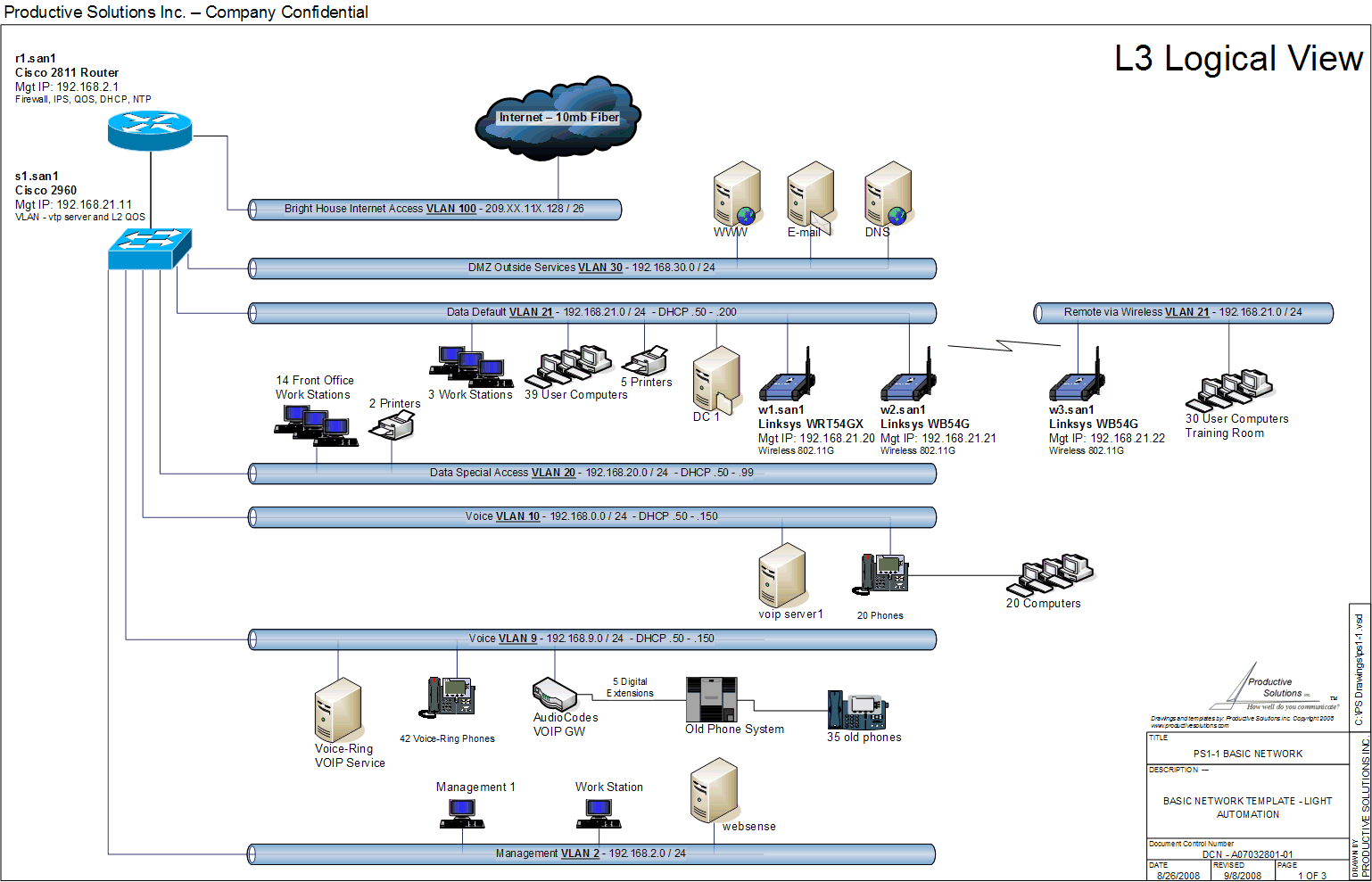 5) Úvod do problematiky Cloud computingu a virtualizace, zpracování a uchování dat v organizaci
Cloud, Výhody a nevýhody cloud řešení, SaaS, Paas, Haas, 
datová uložiště, Data warehouse, OLAP, OLTP, konsolidace, 
konsolidace datových uložišť a serverů, virtualizace, WINTEL, Hyper-V.
Obsahová náplň IM
6) Informační systém a databáze
Konceptuální model, Prvky IS, Typologie IS, vývojová klasifikace IS, 
Data a databáze v informačních systémech, Systém řízení báze dat, architektura databází, 
základní principy fungování IS a související terminologie.
Obsahová náplň IM
7) Podnikový Informační systém
Současná struktura IS v podniku, Informační systémy BI, SCM, ERP, CRM, APS. 
Transaction Processing System a jeho složky (CIS, RIS, GIS, CIM, CAD, CAM), 
Historie vývoje ERP, požadavky na základní funkcionalitu, typy ERP v ČR a v zahraničí.
Obsahová náplň IM
8) Audit Informačního systému
Cíle auditu IS, Podklady na audit IS, zdroje informací o informačním systému, 
Audit bezpečnosti IS, ukázky auditu IS.
Obsahová náplň IM
9) Licencování software v prostředí organizace
možnosti licencování software v prostředí podniku, licence, software, Free Software Foundation, 
General Public Licence (GNU/GPL), EULA, OEM licence, licencování serverových produktů, proprietární licence, svobodné licence, 
Microsoft, Software Assurance, doklady software.
Obsahová náplň IM
10) Zabezpečení podnikové infrastruktury
bezpečnost, podniková síť, pasivní útok, aktivní útok, DoS (Denial of Service) útoky, DDoS (Distributed Denial of Service), 
prvky sítě, firewall, proxy, autentizace, autorizace, řízení uživatelských přístupů do sítě a IS, doménové certifikáty, čipové karty.
Obsahová náplň IM
11) Datová komunikace v organizaci
typy datové komunikace, standard EDI (Electronic Data Interchange) a jeho vlastnosti, 
XML, EDI/XML, bezpečnost dat a datových přenosů, datové schránky, elektronické podpisy (certifikáty).
Obsahová náplň IM
Dotazy, diskuse.
Děkuji za pozornost